Leerweg ondersteunend onderwijs en Praktijkonderwijs
Oudervoorlichting3 oktober 18.30 – 20.00Regio Houten, IJsselstein, Nieuwegein, Vianen, LopikScholen in het Samenwerkingsverband VO Zuid-Utrecht
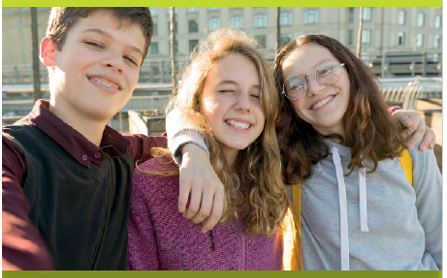 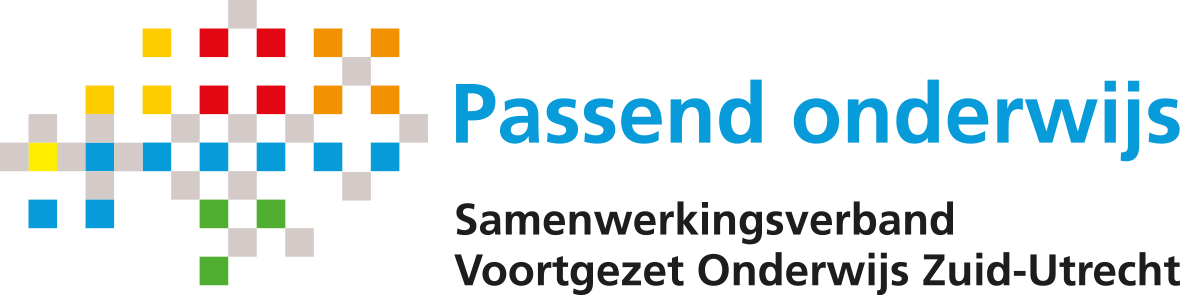 Doel vanavond
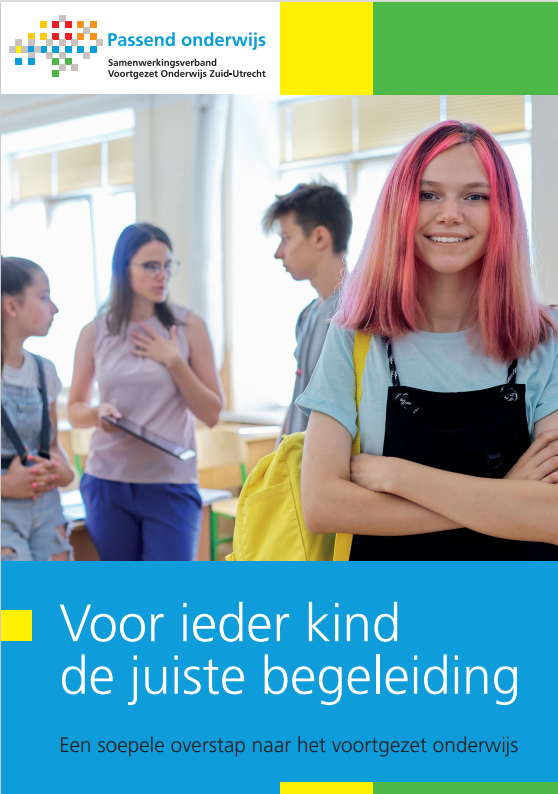 De overstap van het PO naar het VO goed laten verlopenIedere leerling op de best passende plek, de kans waar de leerling gaat slagen het grootst is

Door:
Op basis van zo goed mogelijke informatie en contact met de school de keuze te maken

Wie:Oosterlicht College Nieuwegein 	Charissa van ElstYuverta Houten 		Janita van Eijden
De Baanbreker		Petra Verwer
Het Houtens			Margit de Groot
Cals College Ijsselstein		Frederique Leemkuil
Oosterlicht College Vianen		Menno Bergsma en Margret Bleyendaal
Samenwerkingsverband VO Zuid Utrecht	Joukje Hoving
Gezamenlijk beeld van de uitdagingen

Denkrichtingen ontplooien

Bepalen vervolgstappen
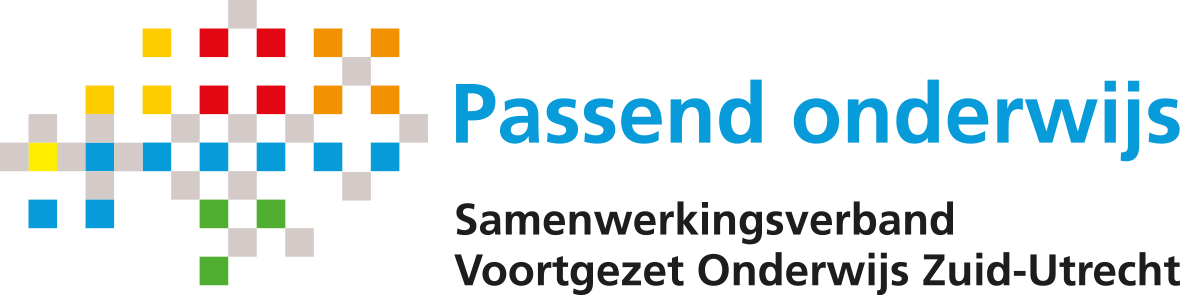 Vervolgonderwijs
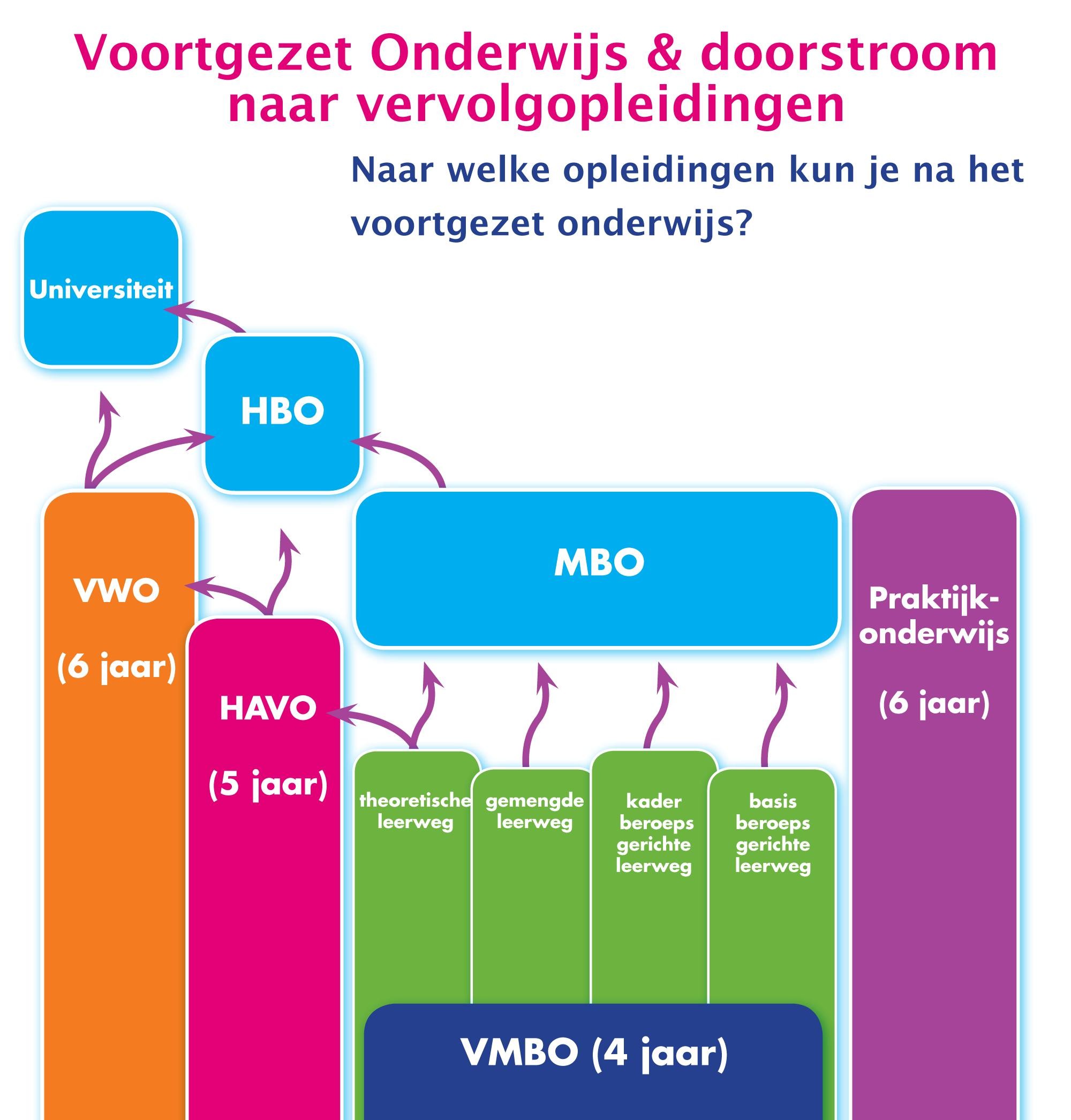 Grootste verschillen:

Verschuiving van verdelen naar samenwerken

Vergroten van zicht op kwaliteit door concreter te maken en verstevigen van bestaande relaties

Transparante processen naar de scholen op alle vlakken

Verstevigen lerend netwerk

Kernwaarden:
Aandacht
Collegialiteit
Kwalitei
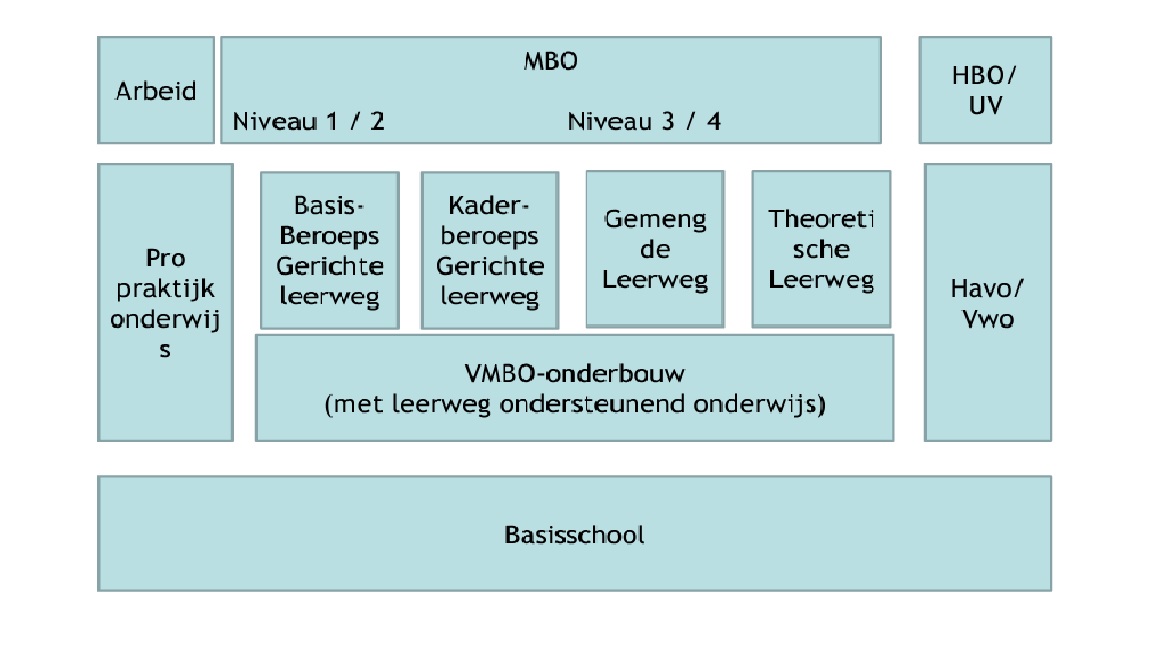 Met of zonder LWOO
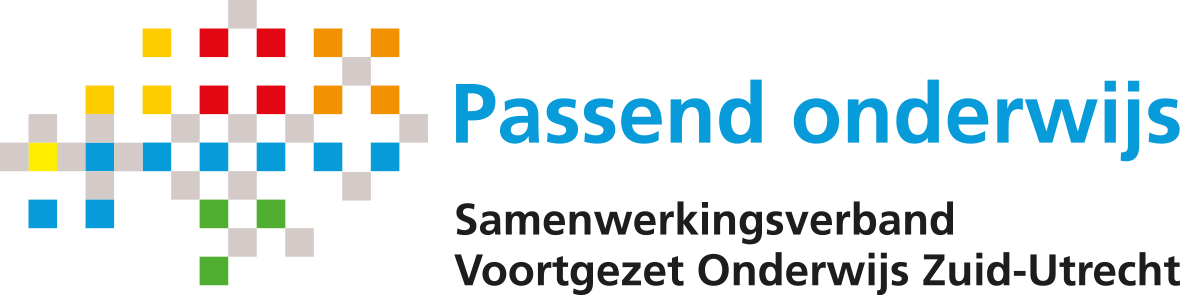 Leerwegondersteunend onderwijs
Wat is LWOO?
Leerwegondersteunend onderwijs (LWOO) is een vorm van extra begeleiding voor leerlingen binnen het reguliere VMBO. LWOO leidt op voor een 'gewoon' VMBO diploma dat toegang geeft tot het MBO. 

Voor wie is LWOO?
Voor leerlingen die de potentie hebben om een VMBO diploma te behalen, maar op de basisschool een leerachterstand hebben opgelopen en daardoor extra ondersteuning nodig hebben op het voortgezet onderwijs bij het behalen van hun diploma. 

LWOO advies
De basisschool geeft een VMBO advies met of zonder LWOO, gebaseerd op leerresultaten en sociaal-emotioneel functioneren. 
De VO-school toetst na de aanmelding of uw kind in aanmerking komt voor LWOO, op basis van vastgestelde criteria.
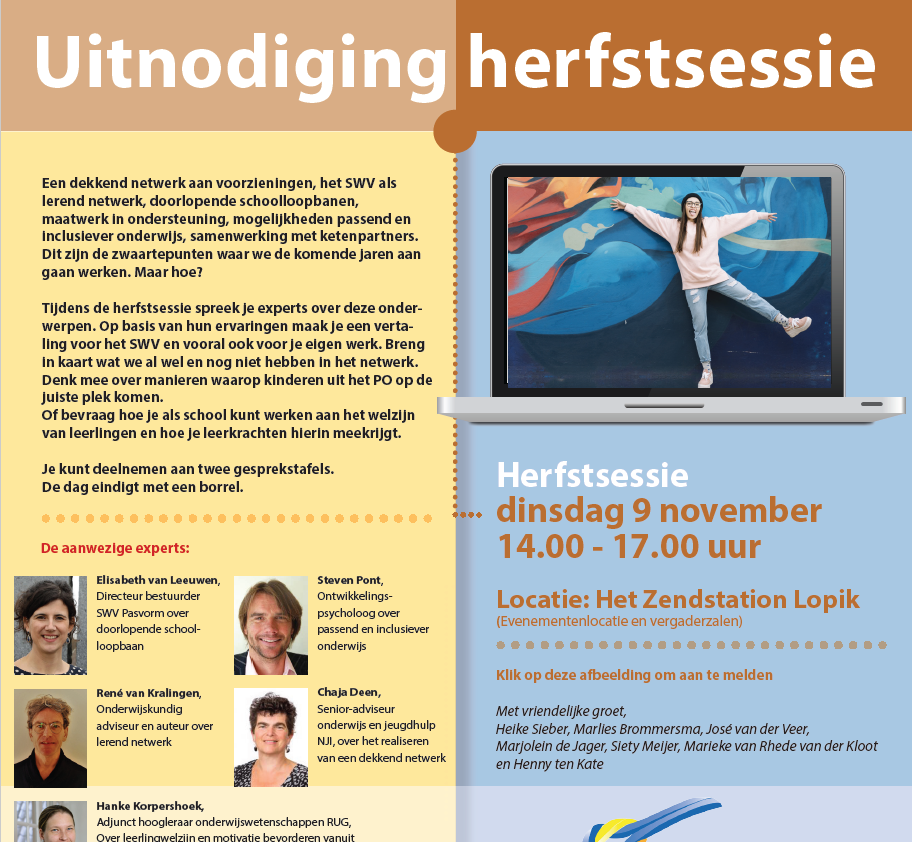 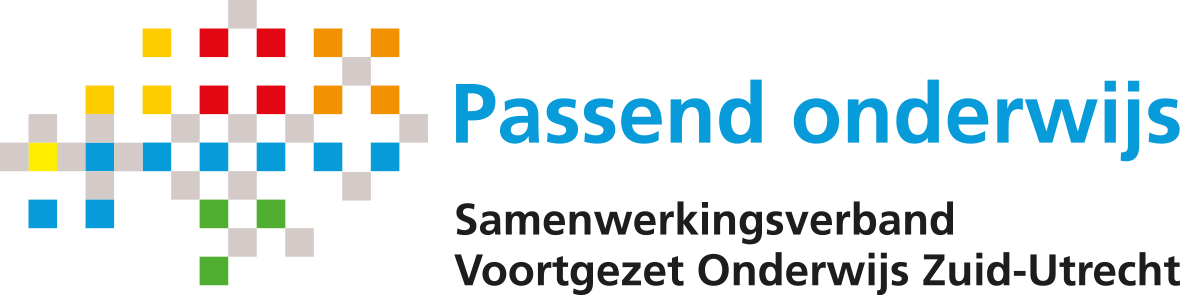 LWOO Aanbod
Scholen bepalen zelf hoe zij LWOO aanbieden. Het aanbod kan per school verschillend zijn en staat op de website van scholen vermeld. 

Voorbeelden van wat zoal onderdeel kan zijn van het LWOO aanbod:
Een kleinere klas
Huiswerkbegeleiding voor de leerlingen
Inzet van onderwijsassistent
Extra mentorlessen
Lessen studievaardigheden
Minder verschillende docenten voor de groep
Klassen met uitsluitend leerlingen met LWOO of leerlingen met LWOO in klassen met leerlingen zonder LWOO

Duur arrangement:
LWOO wordt afgegeven voor 1 of 2 jaar.
LWOO kan verlengd worden met 1 of 2 jaar (afhankelijk van de leerontwikkeling).
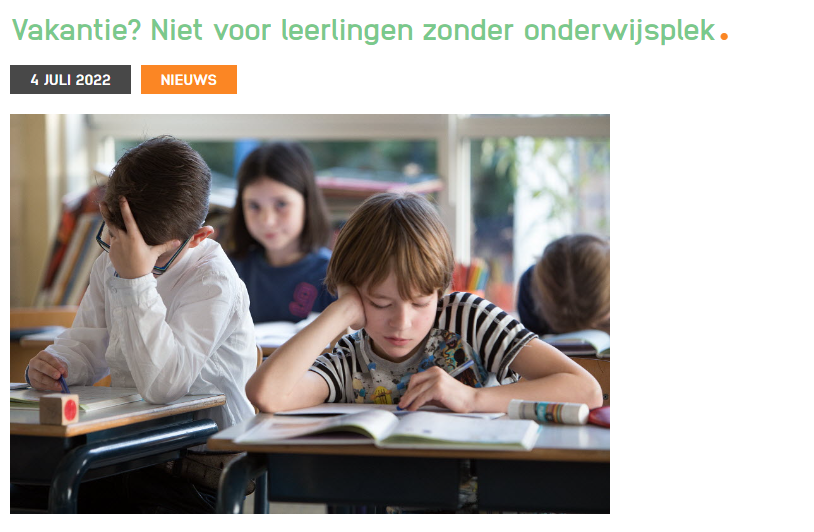 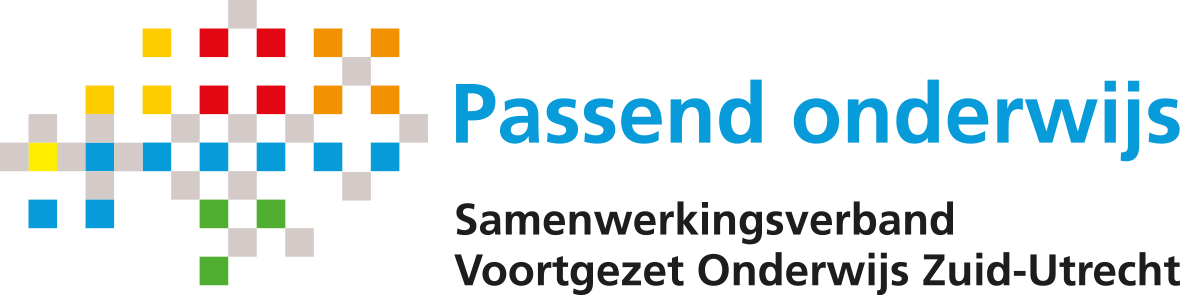 Praktijkonderwijs (PRO)
Voor wie is het Praktijkonderwijs?Leerlingen die meer tijd en herhaling nodig hebben bij het leren op school 
Moeite met beklijven lesstof en plannen en organiseren. Leren op eigen niveau en eigen tempo in de theorieSterke kant is dingen maken met de handen, nadruk op leren door doen. 

Aanbod in fases
Fase 1 (jaar 1) Ontdekkenmogelijkheden binnen school. De leerling doet alle vakken.
Fase 2 (jaar 2 en 3): Ontwikkelen
Leerling ervaart zijn sterke punten en aandachtspunten en komt op grond daarvan tot een sectorkeuze. De sector Techniek (Algemene Techniek en Bouwtechniek Hout), de sector Groen, de sector Zorg en Welzijn (Dienst en Zorgverlening, Retail en Verzorging Consumptief/ Horeca). 
Fase 3 (jaar 4 en 5): OntplooienDe leerling loopt een aantal dagen per week zelfstandig stage in een bedrijf en maakt in de loop van deze fase een definitieve keuze voor beroep en eventuele vervolgopleiding.
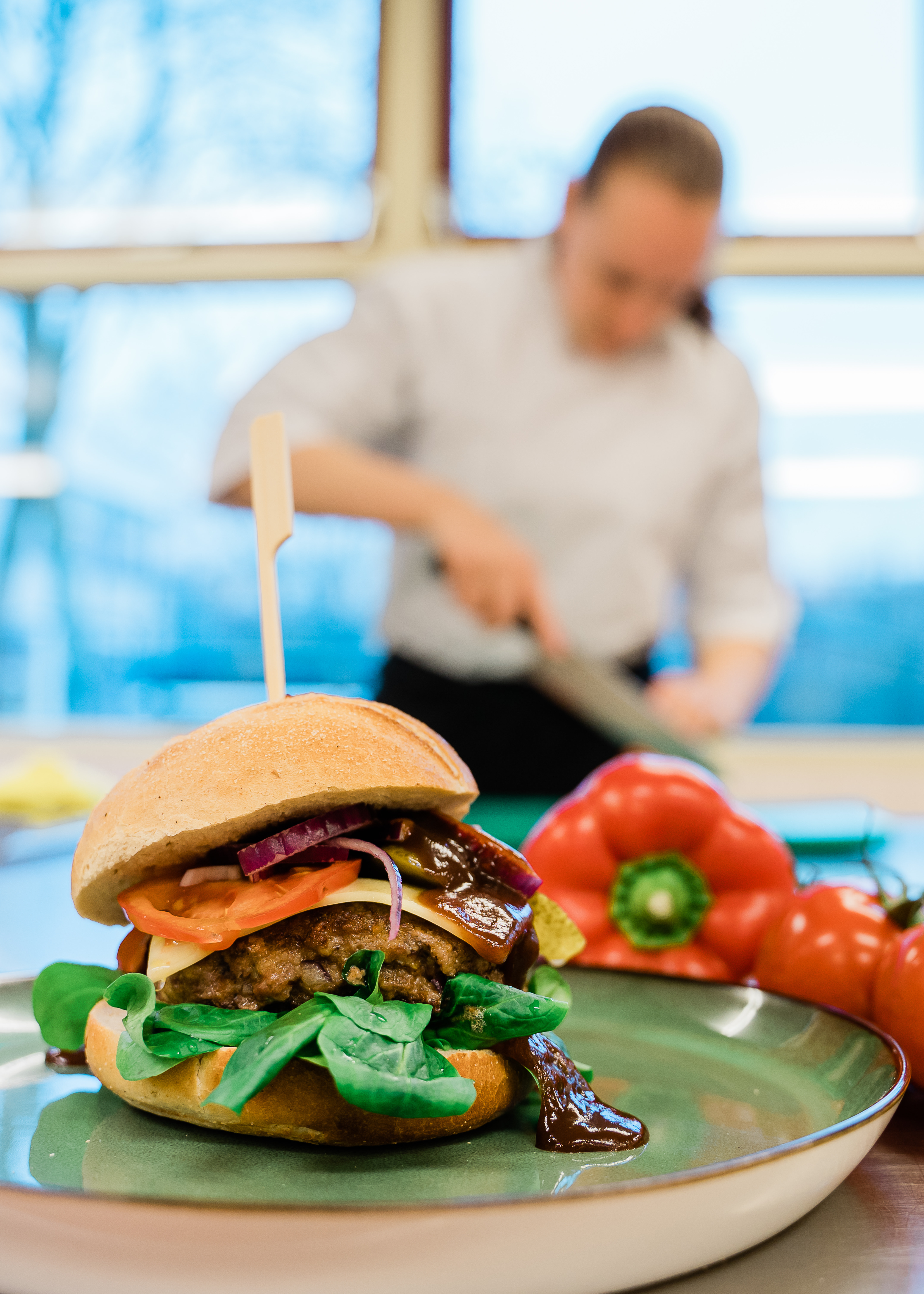 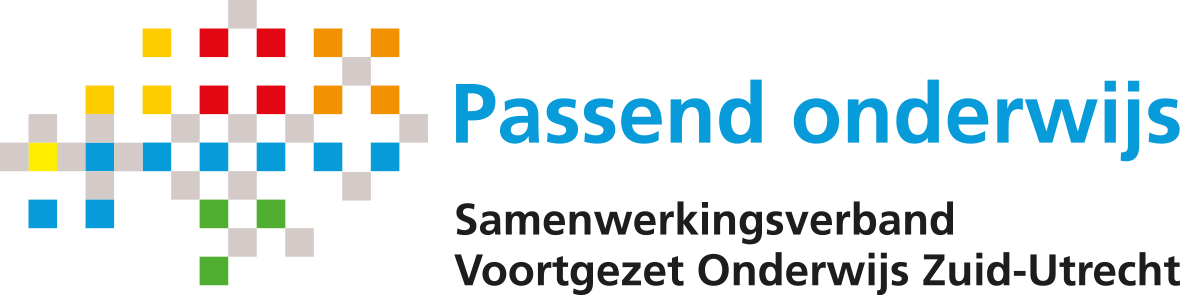 Praktijkonderwijs (PRO) vervolg
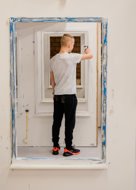 Burgerschap & zelfredzaamheid        Zelfstandigheid, voor jezelf kunnen zorgen later. Sociale vaardigheden. Vrije tijd
        (Baanhuis. Foodtruck Met Smaak)
      
Praktische info:
     Les van verschillende docenten in verschillende lokalen, iedereen een kluisje. 
     Anders:  Elke dag dezelfde tijden (8.40-14.40), geen tussenuren,  op het schoolplein blijven, geen huiswerk

Regulier voortgezet onderwijs:
     Vaak gedacht dat PRO een speciale school is.      Dat klopt in zekere zin: we bieden kleinschaligheid
     Er zijn grenzen in het aanbieden van passend onderwijs    VSO-PRO
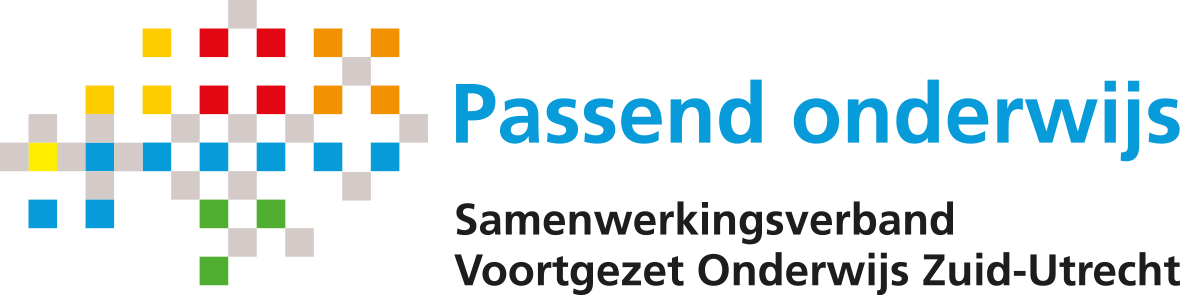 Criteria LWOO en PROLWOOPROLWOOPRO
Grootste verschillen:

Verschuiving van verdelen naar samenwerken

Vergroten van zicht op kwaliteit door concreter te maken en verstevigen van bestaande relaties

Transparante processen naar de scholen op alle vlakken

Verstevigen lerend netwerk

Kernwaarden:
Aandacht
Collegialiteit
Kwalitei
Met of zonder LWOO
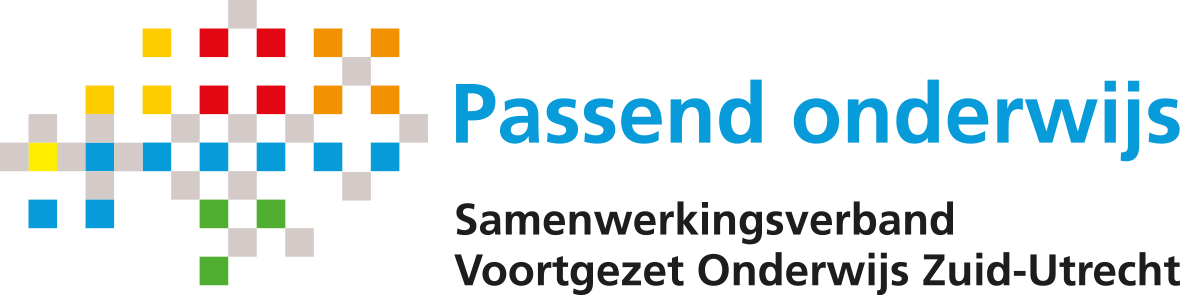 Verschil VMBO LWOO en PROLWOOPROLWOOPRO
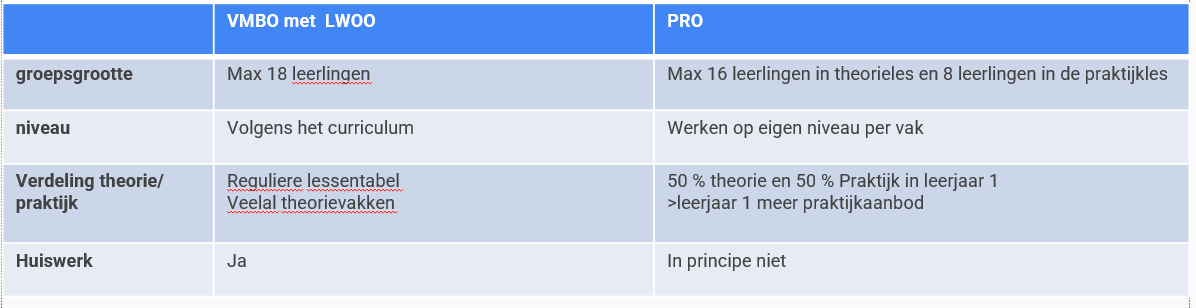 Met of zonder LWOO
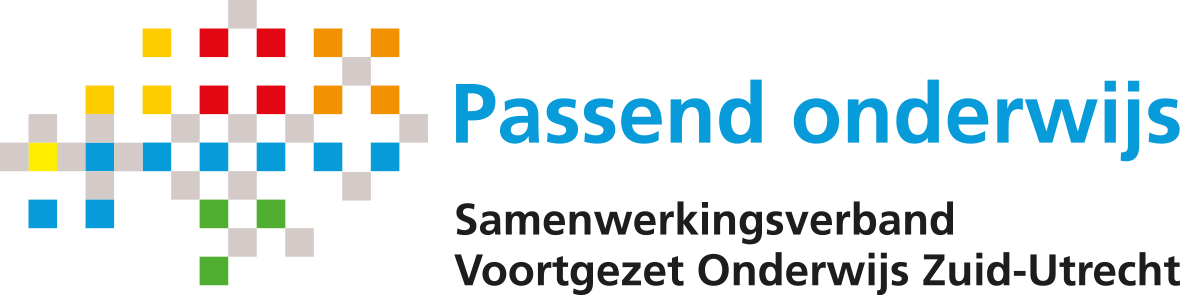 UitstroomLWOOPROLWOOPRO
Met of zonder LWOO
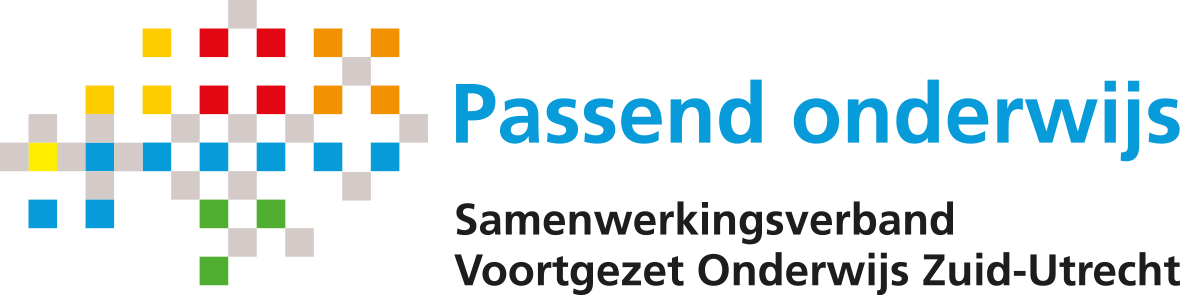 Twijfel over de beste plek
Elk jaar zijn er leerlingen bij wie twijfel is over het te geven advies:
PRO of LWOO

De basisschool is leidend in het advies. 
De VO school onderzoekt of passend onderwijs geboden kan worden
Op basis van het OKR en IQ onderzoek wordt een besluit over de plaatsing genomen. 

Ouders doen er goed aan zich op de verschillende schoolsoorten en het aanbod van verschillende scholen te orienteren zodat het kind een concreet idee heeft.
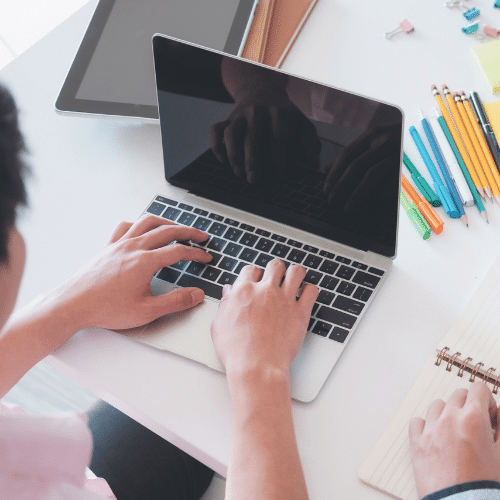 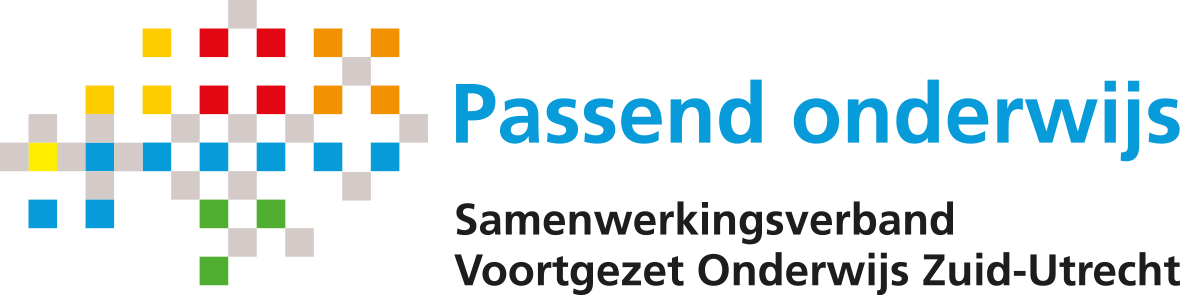 Schoolkeuze
De juiste keuze is afhankelijk van persoonlijke voorkeuren en behoeften. 

Tip: vergelijk in de oriëntatie op scholen de dingen die je kind het belangrijkste vind, bijv.:

Praktisch
Afstand van huis
Keuze vrienden/vriendinnen
Sfeer in de school
Grootte van de school
Het gebouw en faciliteiten

Inhoudelijk
Interesses in relatie tot de aanwezige profielen/keuzevakken
Visie op onderwijs (bijv. Visie op toetsen, zelfsturing of eigenaarschap)
Schoolondersteuningsprofiel (www.scholenopdekaart.nl)
Klassengrootte en begeleiding
Bij LWOO: bekijk de verschillen in het aanbod tussen de verschillende scholen
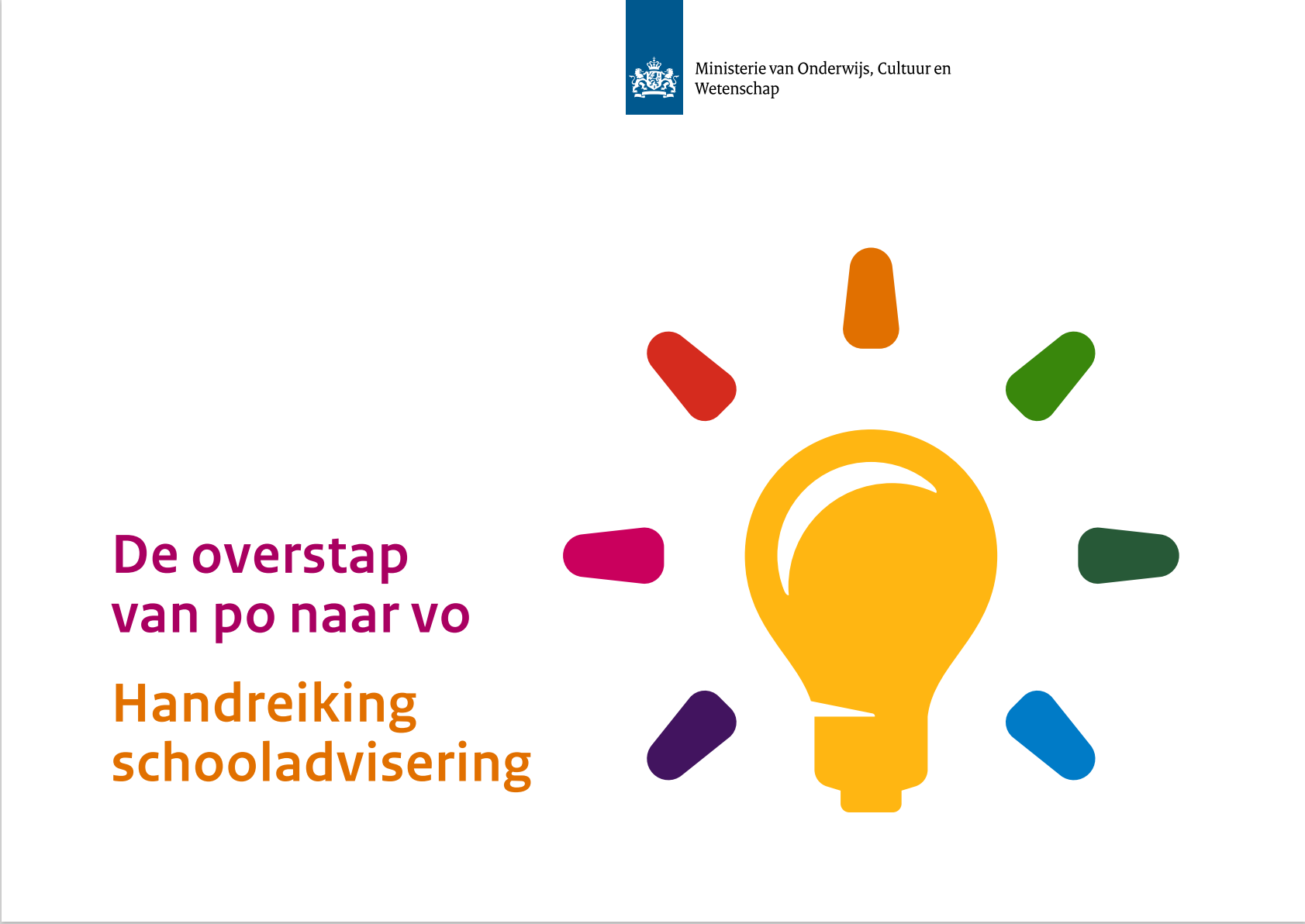 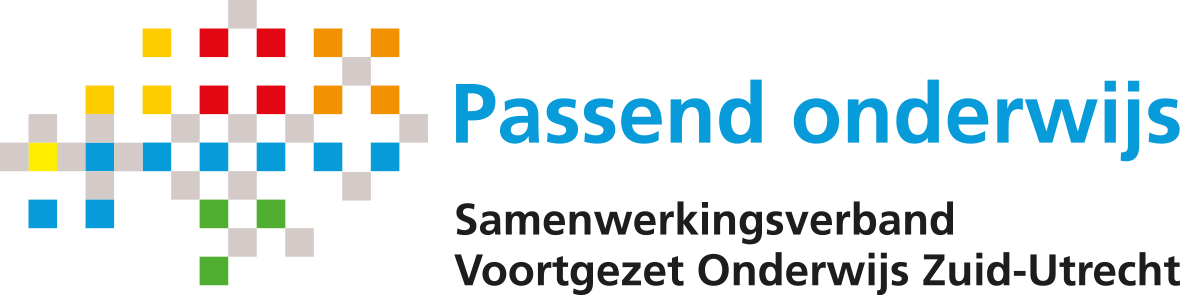 Bedankt voor uw aandacht en succes met de keuze voor uw kind
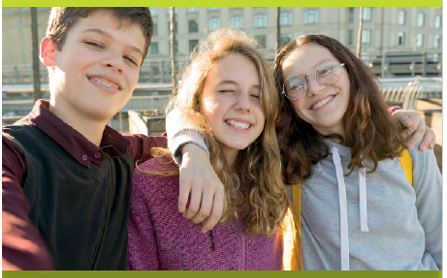 Wervingsactiviteiten: 	zie websites scholenInformatie POVO:	zie website SamenwerkingsverbandPOVO procedure:	zie deze koppelingAanmelden LWOO/PRO:         één aanmeldweek van 25 t/m 31       		maart 2024
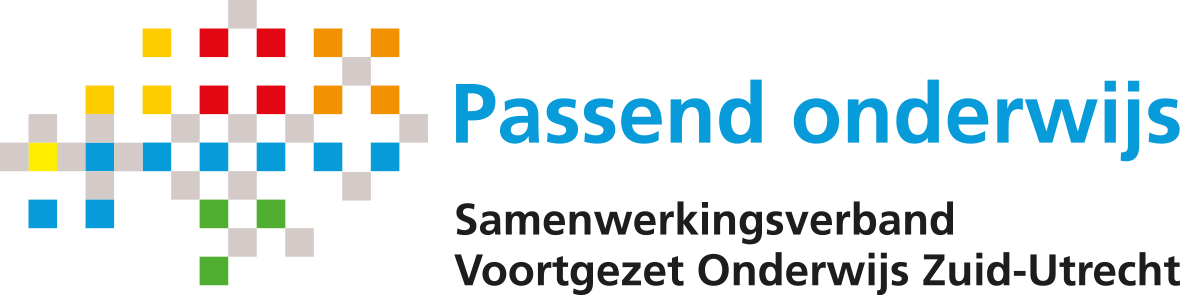